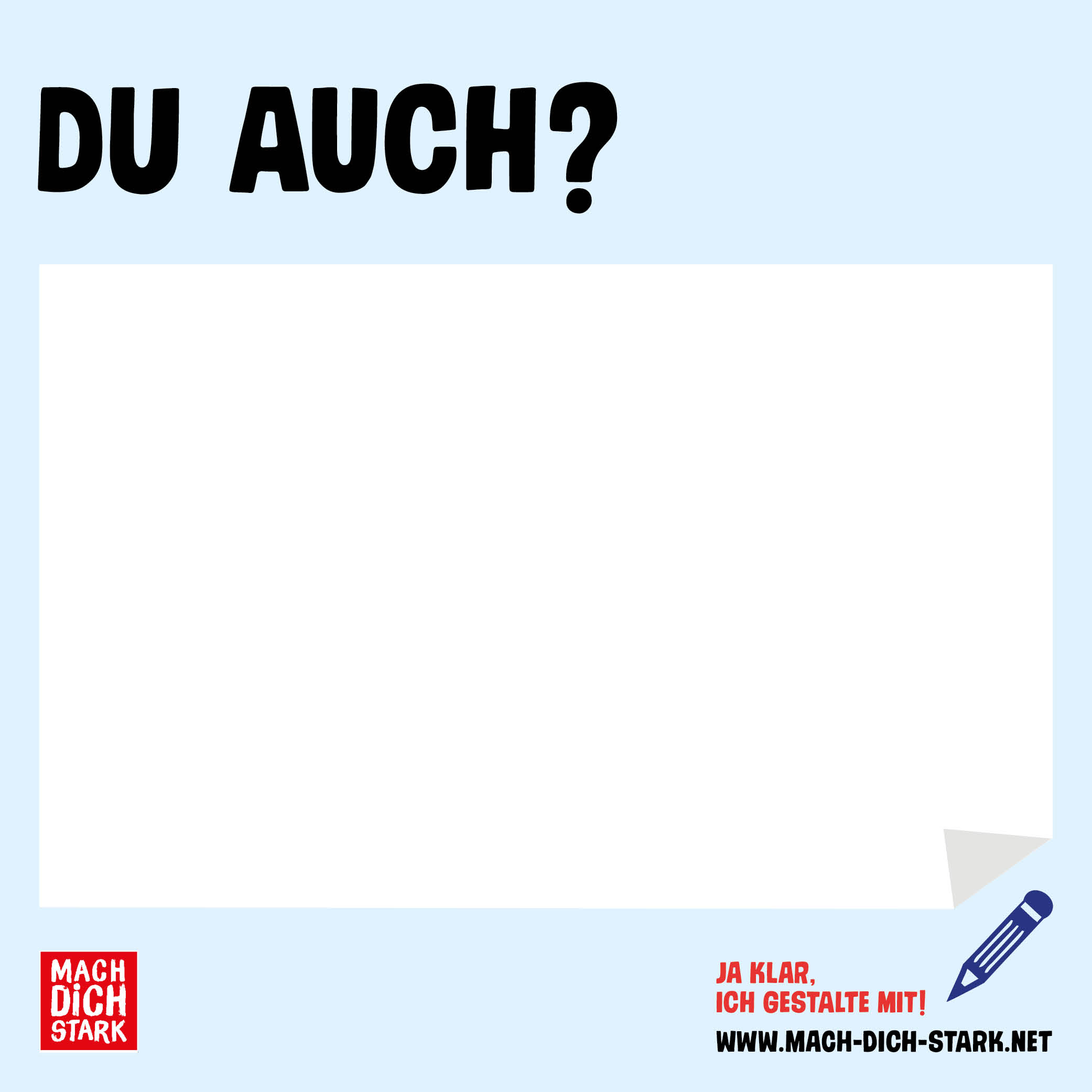 Hier Text…